Operational challenges at the LHC and injector synchrotrons
Kajetan Fuchsberger
Many Thanks to: G. Azzopardi, E. Fol, M. Fraser, V. Kain, K. Li, B. Mikulec, J. Wenninger
1
28/02/2018
Kajetan Fuchsberger - Operational challenges at the LHC and injector synchrotrons - ICFA mini-workshop on machine learning for accelerator control
Disclaimer…
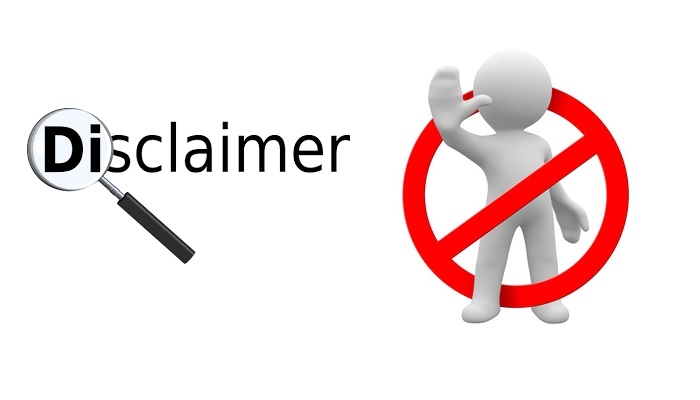 I am a total ML newby
Thanks to all the colleagues who answered my (potentially stupid) questions!!!
2
28/02/2018
Kajetan Fuchsberger - Operational challenges at the LHC and injector synchrotrons - ICFA mini-workshop on machine learning for accelerator control
Content
3
28/02/2018
Kajetan Fuchsberger - Operational challenges at the LHC and injector synchrotrons - ICFA mini-workshop on machine learning for accelerator control
Content
4
28/02/2018
Kajetan Fuchsberger - Operational challenges at the LHC and injector synchrotrons - ICFA mini-workshop on machine learning for accelerator control
For the sake of completeness…
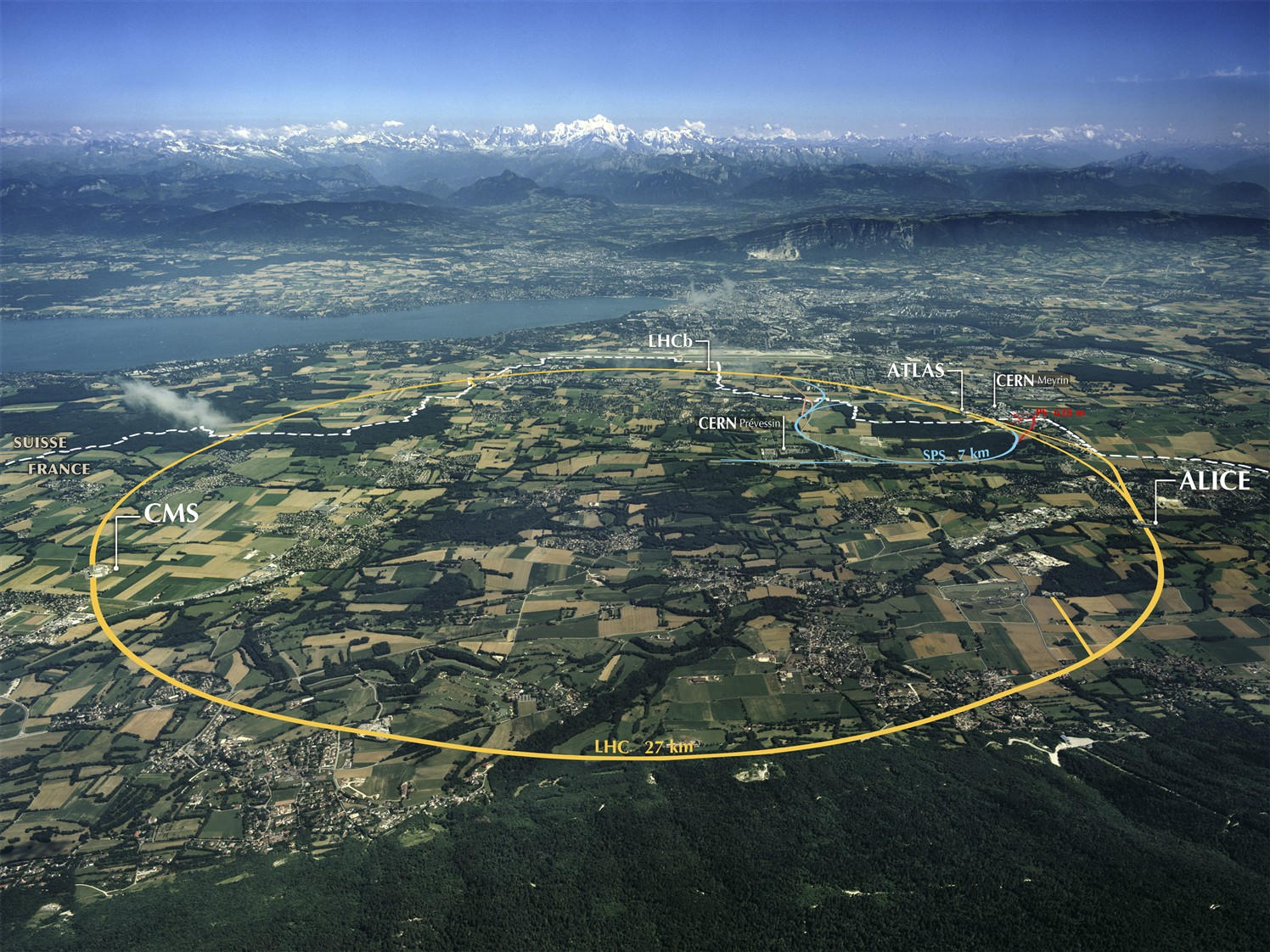 Depth of 70-140 m
5
28/02/2018
Kajetan Fuchsberger - Operational challenges at the LHC and injector synchrotrons - ICFA mini-workshop on machine learning for accelerator control
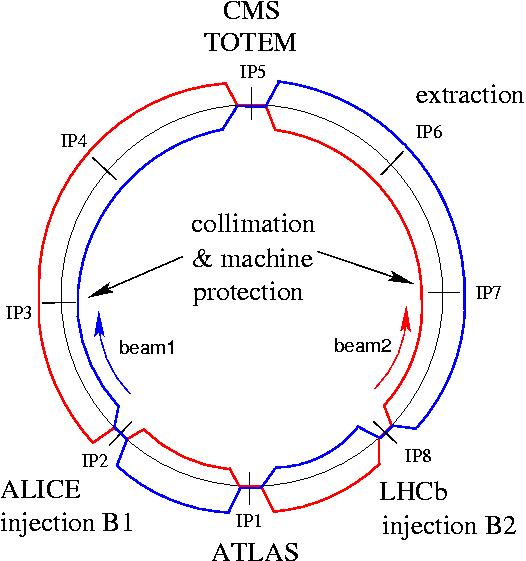 LHC layout and parameters
8 arcs (sectors), ~3 km each
 8 long straight sections (700 m long)
 4 Experiments 
 Protons and pb82+
Energy: 
2 x 6.5TeV/beam currently,
2 x 7TeV/beam design 
 Beam:
Currently: ~1900 bunches / beam
Design: 2808 bunches / beam
1.15x1011 particles / bunch
Circumference: 26,7 km.
Depth: 70-140 m.
Acceleration of protons and pb82+ to unprece-dented energy of 2·7 TeV. (v/c= 99.9999991%)
Luminosity of up to 1034cm-2s-1.=> About 1 Billion collisions per second in every experiment.
2808 bunches with over 1011 protons/bunch.
RF
6
28/02/2018
Kajetan Fuchsberger - Operational challenges at the LHC and injector control
[Speaker Notes: Beam circulating in bunches!
Ions
7TeV design energy
Derzeit 3.5 bis shutdown 2012]
High Power
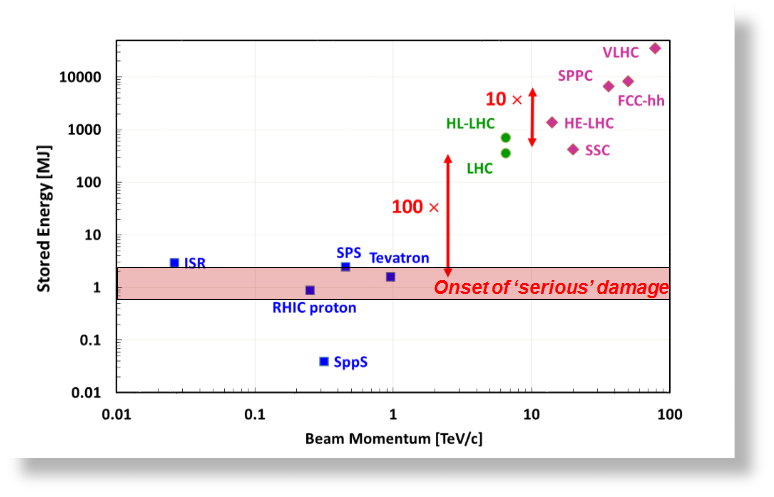 Courtesy: J. Wenninger
360 MJ  No “playing around” possible; Highly reproducible operation desired…
7
28/02/2018
Kajetan Fuchsberger - Operational challenges at the LHC and injector synchrotrons - ICFA mini-workshop on machine learning for accelerator control
LHC Cycle
Turnaround: ~ 3 hours
Courtesy: M. Hostettler
Dumps are Costly!
 Downtime Minimization
8
28/02/2018
Kajetan Fuchsberger - Operational challenges at the LHC and injector synchrotrons - ICFA mini-workshop on machine learning for accelerator control
LHC – some more ML ideas
Diagnostics of tripped circuits:
Aim: Identify cause of circuit failures e.g. quenches, circuit protection trigger/faults
Preventive Maintenance detection
E.g. Hardware degration (Magnet, Converter, Protection system…)
Instability detection 
Very detailed diagnostics, but triggering is too loose (only ~1% of ~100 triggers per fill are real instabilities) Improvement potential (classical and/or ML)
9
28/02/2018
Kajetan Fuchsberger - Operational challenges at the LHC and injector synchrotrons - ICFA mini-workshop on machine learning for accelerator control
Magnetic Model - Fine Tuning
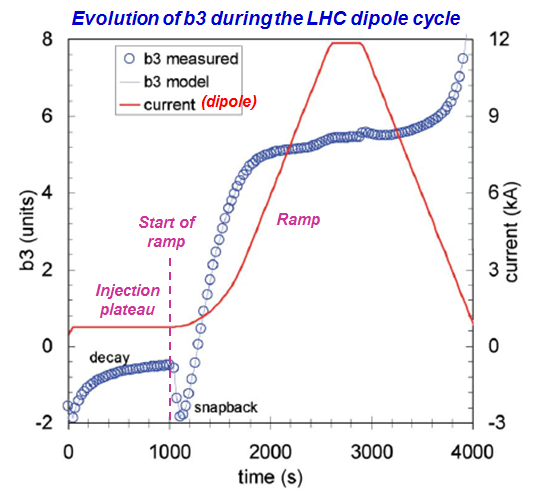 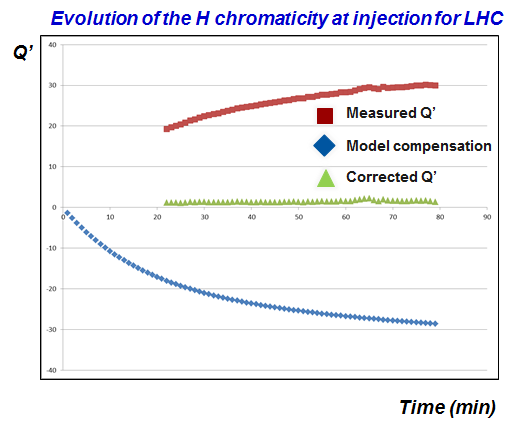 Courtesy: J. Wenninger
In principle very good model
But 10-20 % of fills significant deviations
10
28/02/2018
Kajetan Fuchsberger - Operational challenges at the LHC and injector synchrotrons - ICFA mini-workshop on machine learning for accelerator control
Pre-accelerators
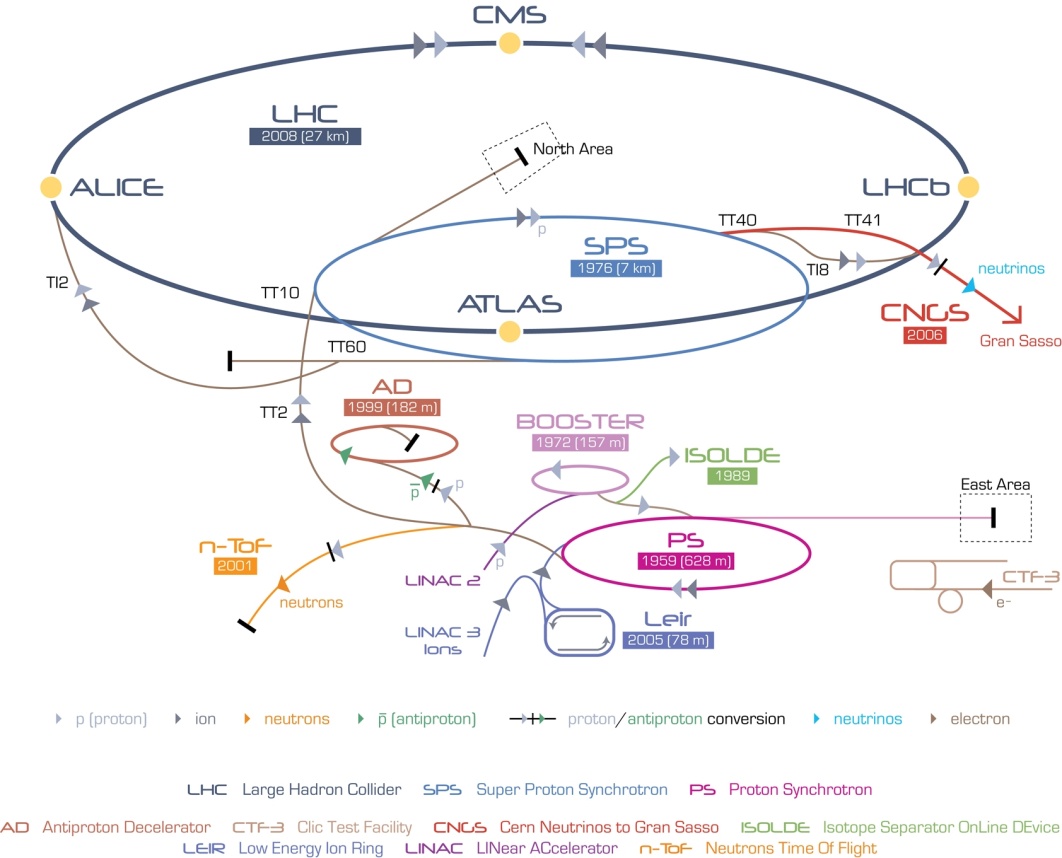 The LHC needs most of the CERN accelerators...
1959!
11
28/02/2018
Kajetan Fuchsberger - Operational challenges at the LHC and injector synchrotrons - ICFA mini-workshop on machine learning for accelerator control
Injector Challenges
Old machines: 
Operating magnets in saturation 
missing magnet measurement data
—> difficult to have a precise magnetic (+optics) model
Machine drifts (e.g. temperature): Difficult to keep beams at top quality 
Insufficient diagnostics for deterministic correction; correction often based on optimising transmission. 
Operation without margin and around narrow optima.
IPM ON/OFF
E.g. LEIR Transmission
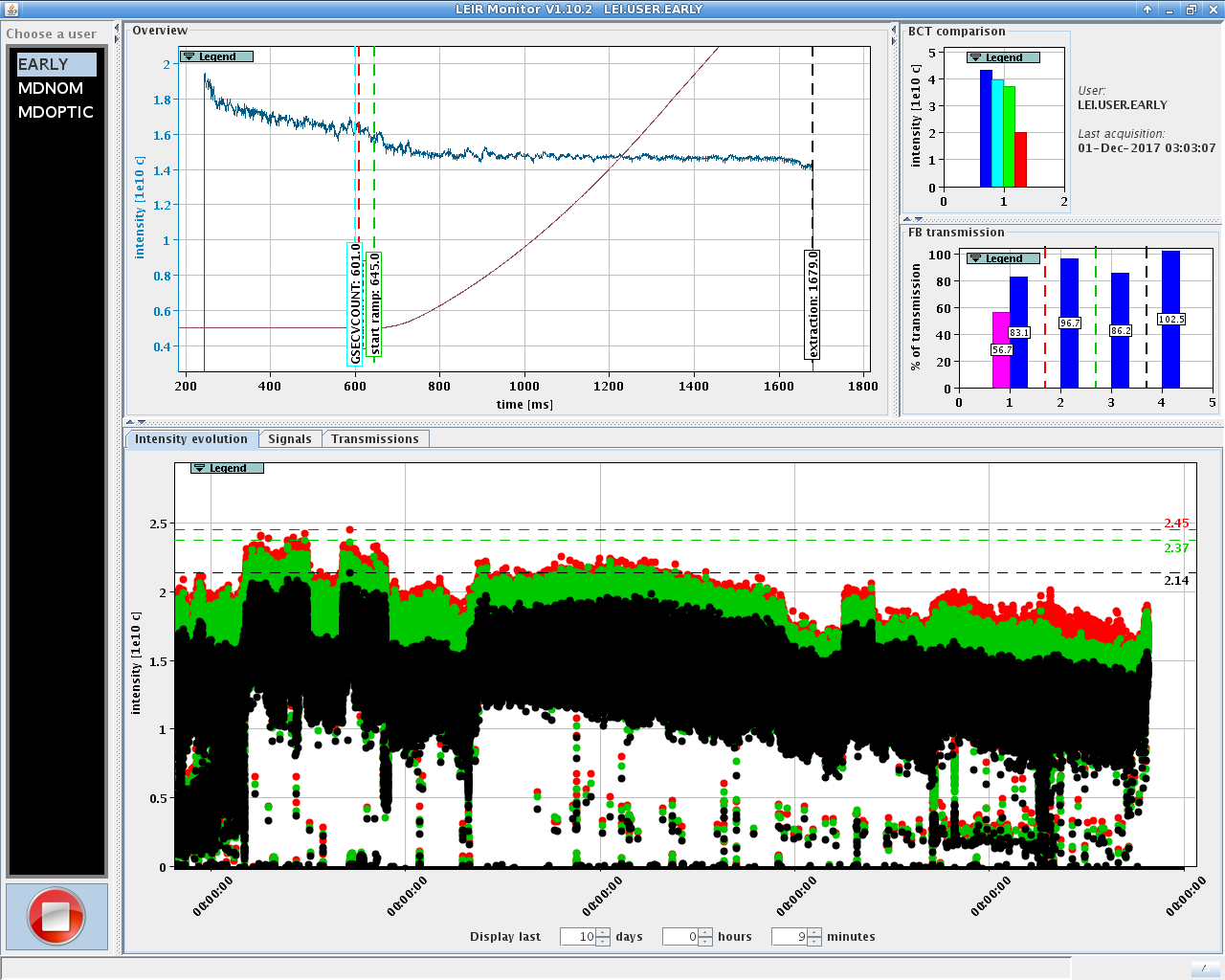 Courtesy: S. Hirlander
 Little Changes have big effects
12
28/02/2018
Kajetan Fuchsberger - Operational challenges at the LHC and injector synchrotrons - ICFA mini-workshop on machine learning for accelerator control
Multi-Cycle Operation
Every 1.2 s a different cycle
have to handle several hundred different cycles/year in PSB
Difficult to ensure stability of trajectories in transfer lines (+rings) due to different magnet settings:
different optics
different destinations,
magnet hysteresis
different extraction energies,
stray field compensation in transfer lines that run along another ring…
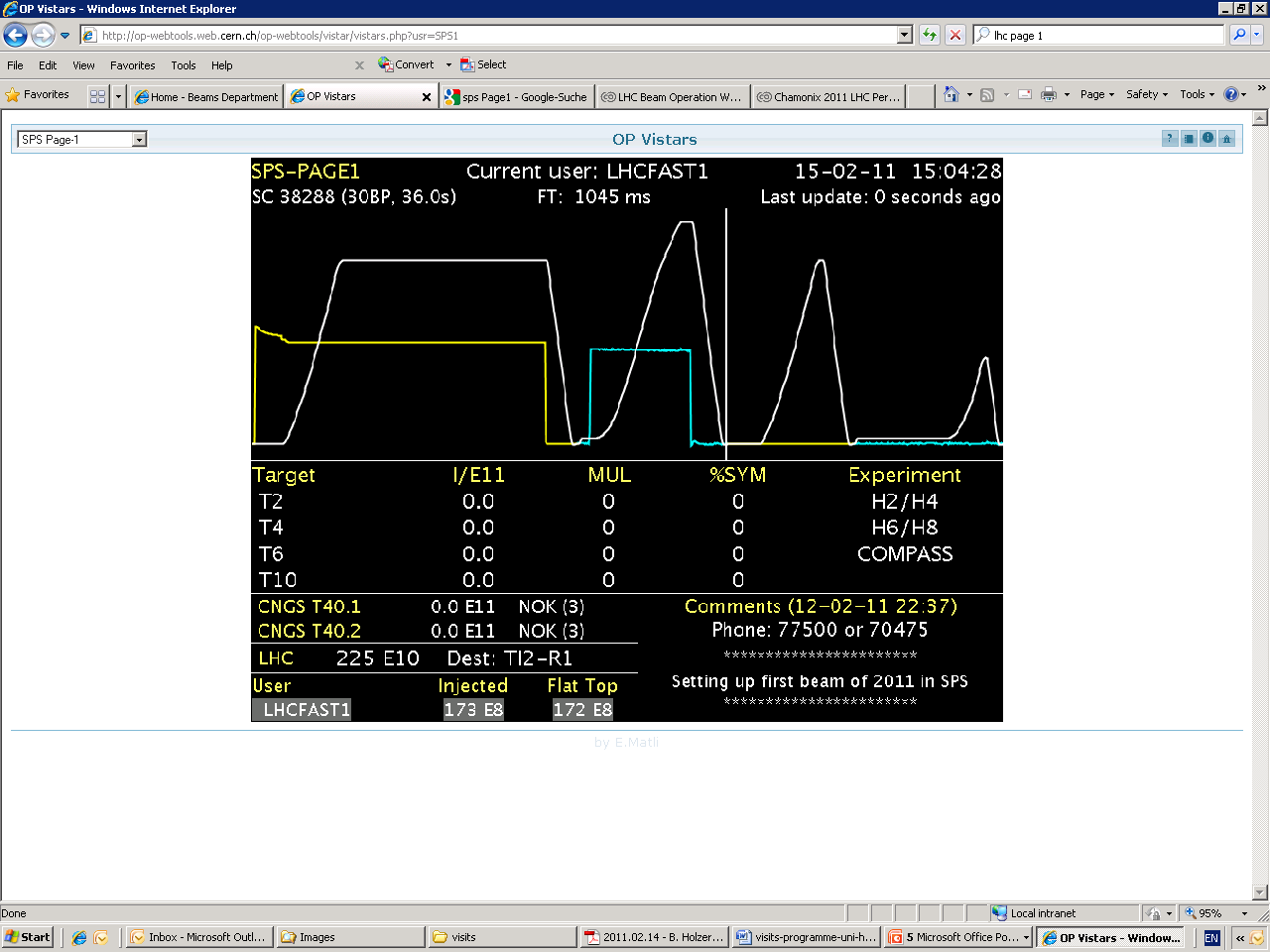 13
28/02/2018
Kajetan Fuchsberger - Operational challenges at the LHC and injector synchrotrons - ICFA mini-workshop on machine learning for accelerator control
Content
14
28/02/2018
Kajetan Fuchsberger - Operational challenges at the LHC and injector synchrotrons - ICFA mini-workshop on machine learning for accelerator control
Content
15
28/02/2018
Kajetan Fuchsberger - Operational challenges at the LHC and injector synchrotrons - ICFA mini-workshop on machine learning for accelerator control
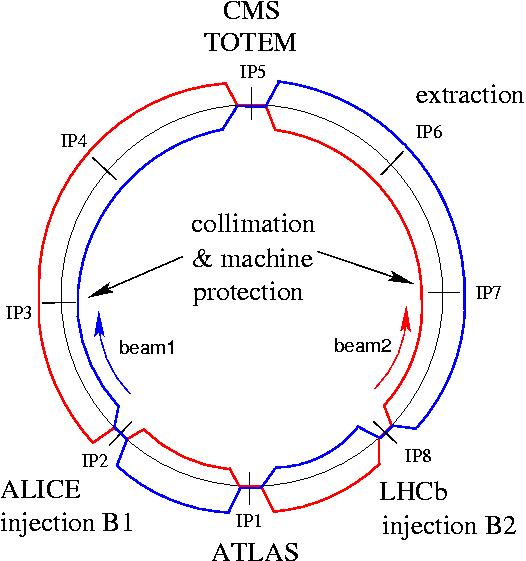 Beam Collimation
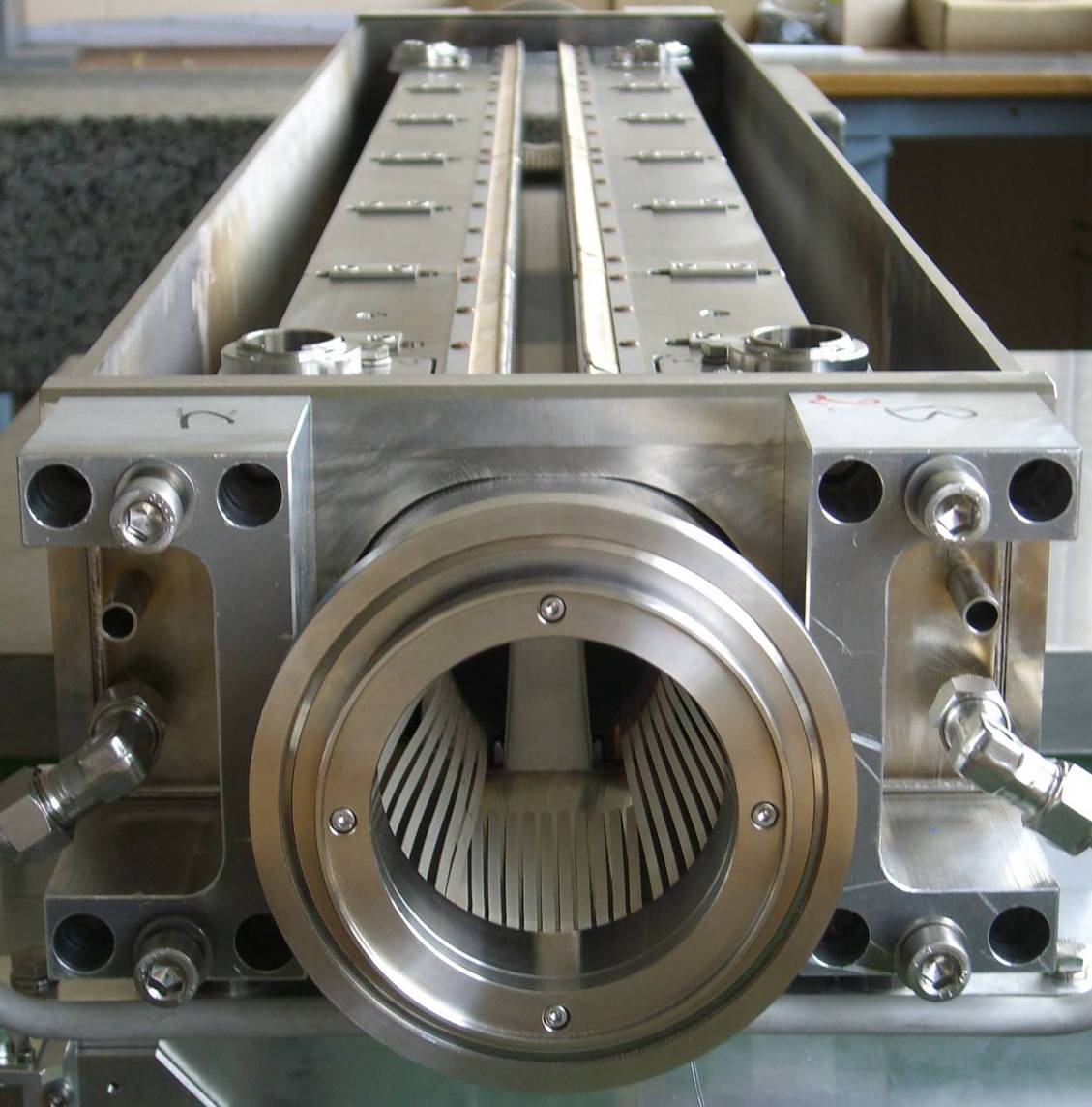 1.2 m
beam
Commissioning time: Improved a lot over the years,Improvements now saturating
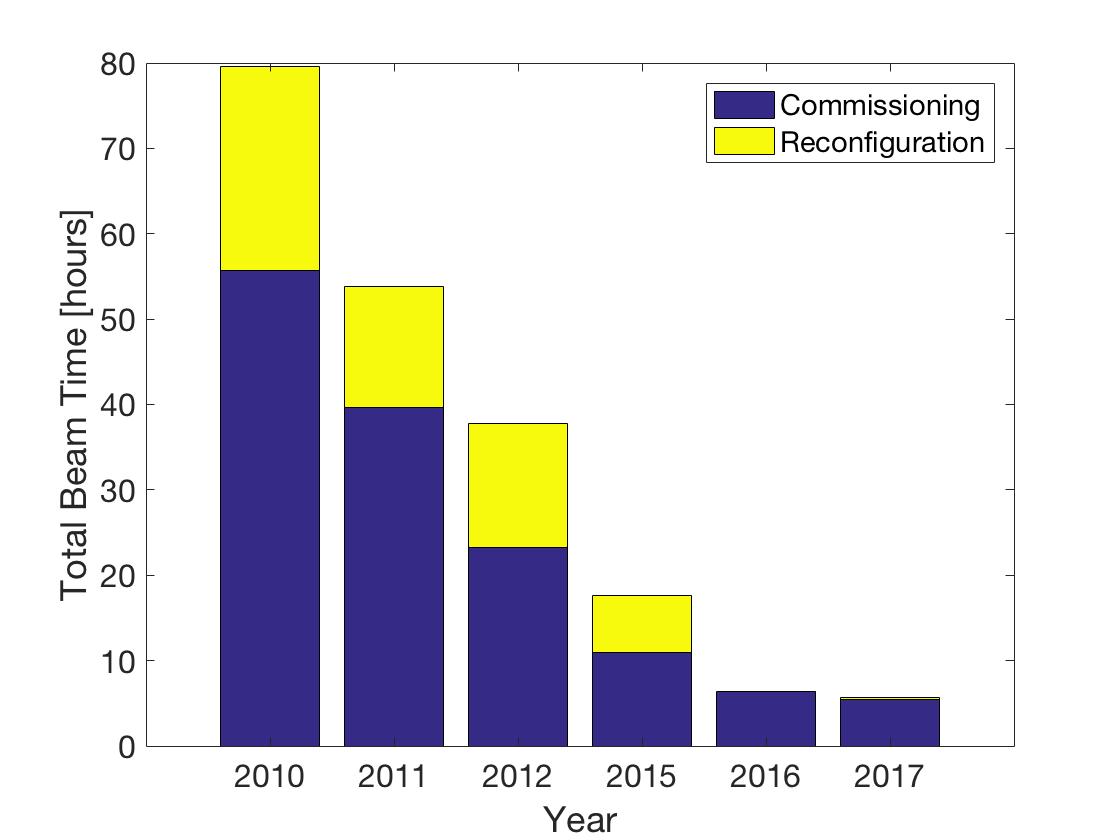 More than 100 collimators and absorbers; to be aligned every year
Courtesy: G. Azzopardi
 Alignment is a time-consuming task
16
28/02/2018
Kajetan Fuchsberger - Operational challenges at the LHC and injector synchrotrons - ICFA mini-workshop on machine learning for accelerator control
[Speaker Notes: 17 km langer ring, durchfädeln]
Example: Collimator alignment – Spike detection
A predefined threshold is selected such that when the losses exceed the threshold the collimator stops moving and the data must be analyzed for spikes
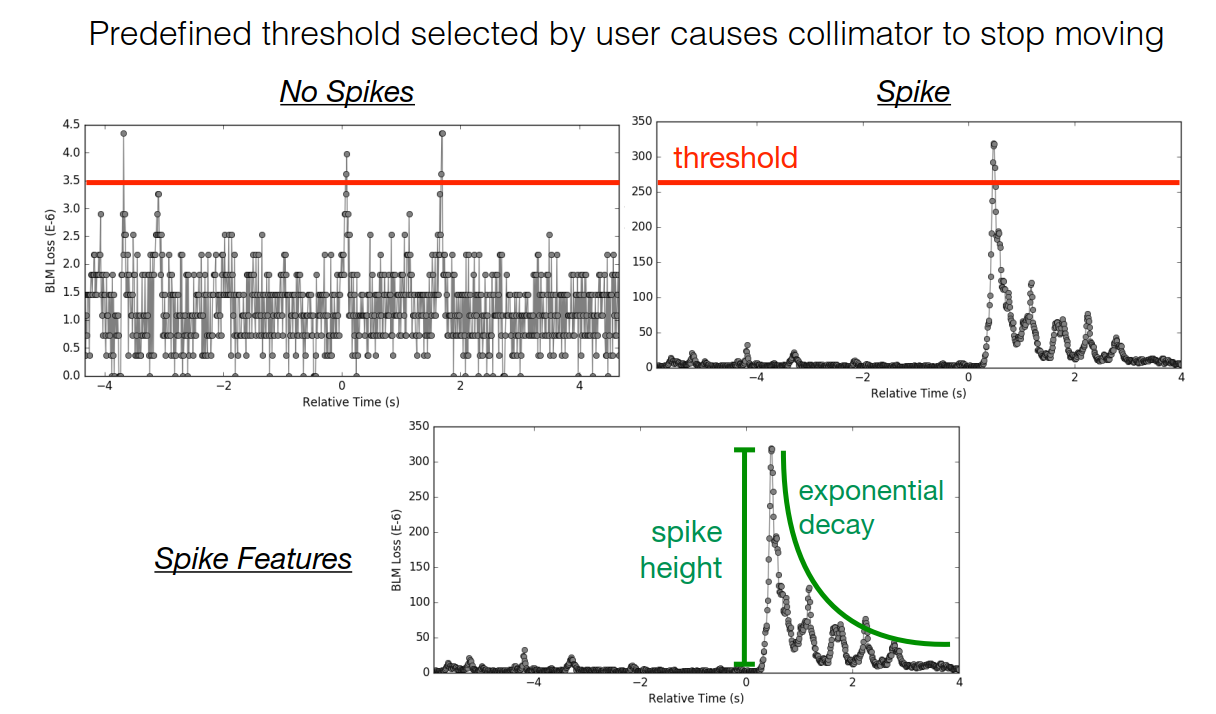 Courtesy: G. Azzopardi
17
28/02/2018
Kajetan Fuchsberger - Operational challenges at the LHC and injector synchrotrons - ICFA mini-workshop on machine learning for accelerator control
Collimation Alignment – Spike extraction
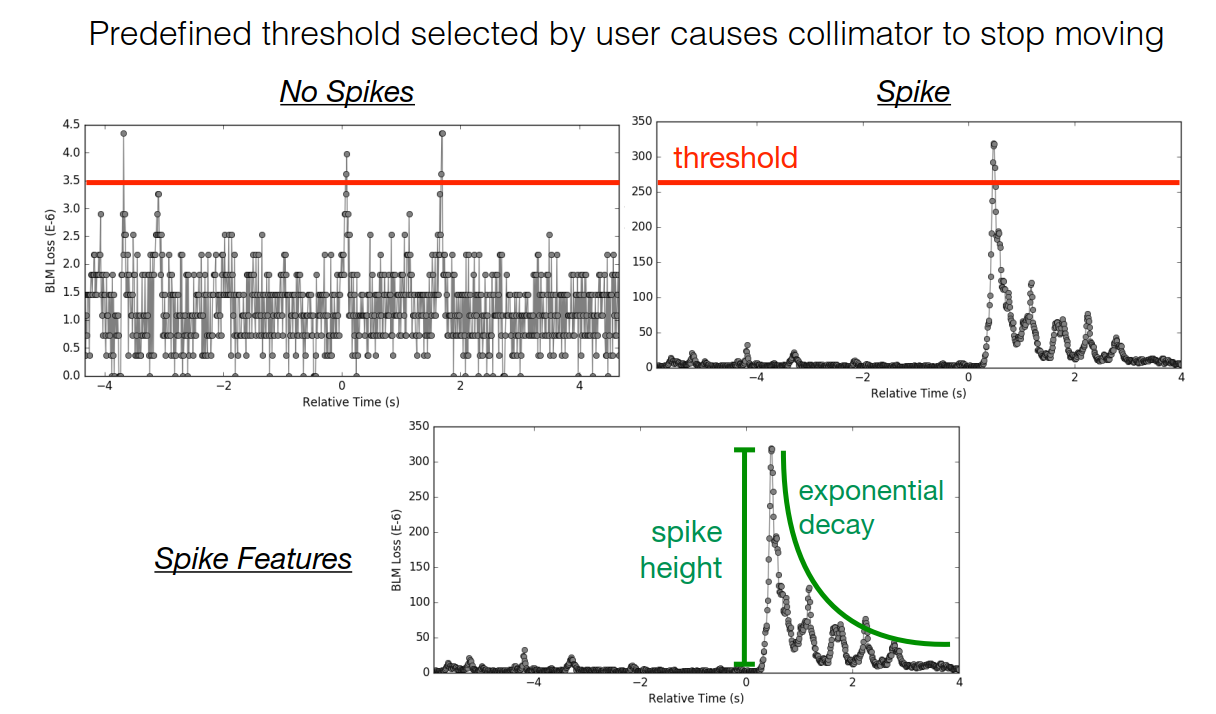 5 features extracted:
Collimator Position
Spike Height
3 parameters from exponential decay



Dataset used has about ~1500 samples (e.g. 80% training, 20% test)
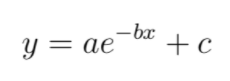 Courtesy: G. Azzopardi
18
28/02/2018
Kajetan Fuchsberger - Operational challenges at the LHC and injector synchrotrons - ICFA mini-workshop on machine learning for accelerator control
Result Examples (MD)
The ML model was tested during an MD and achieved 50/52 correct classifications
Examples:
 	   Correctly classified No Spike		        Correctly Classified Spike
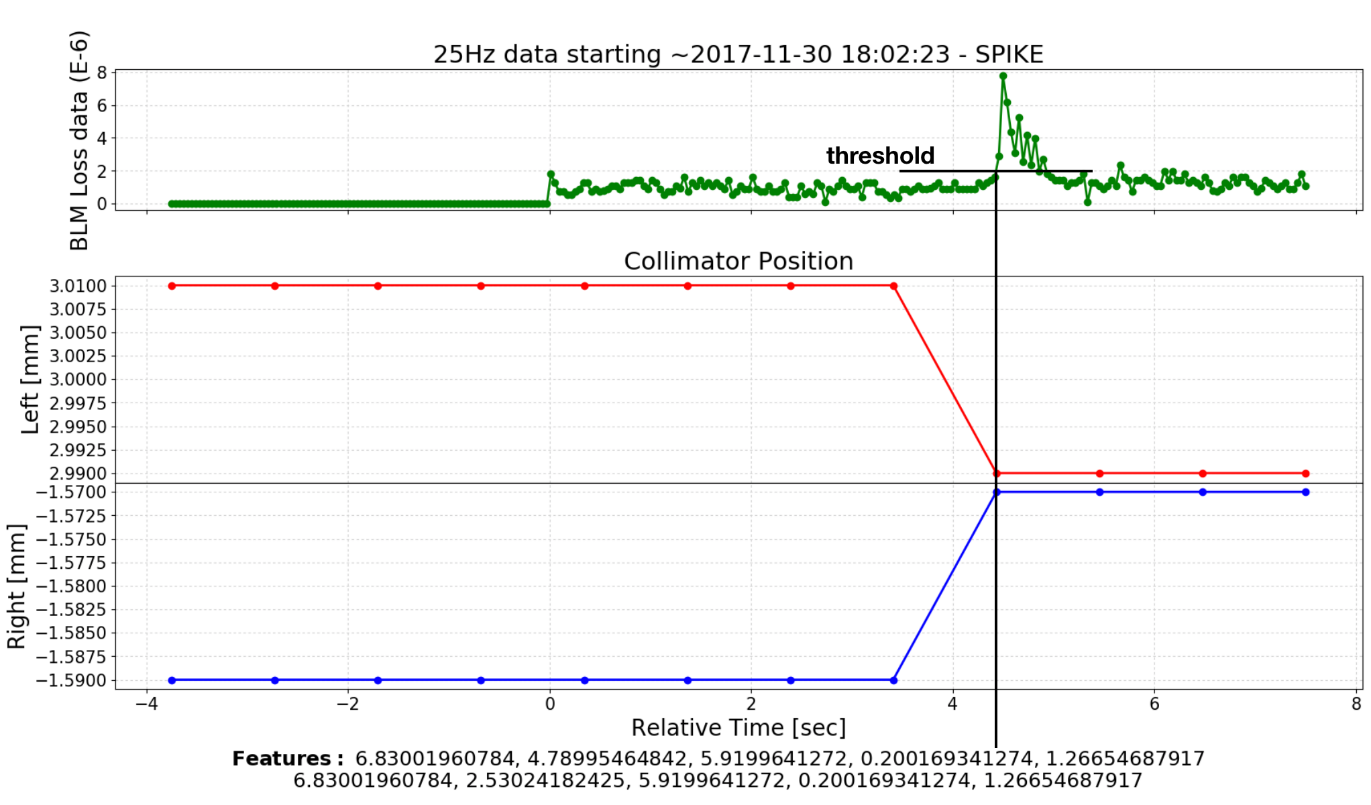 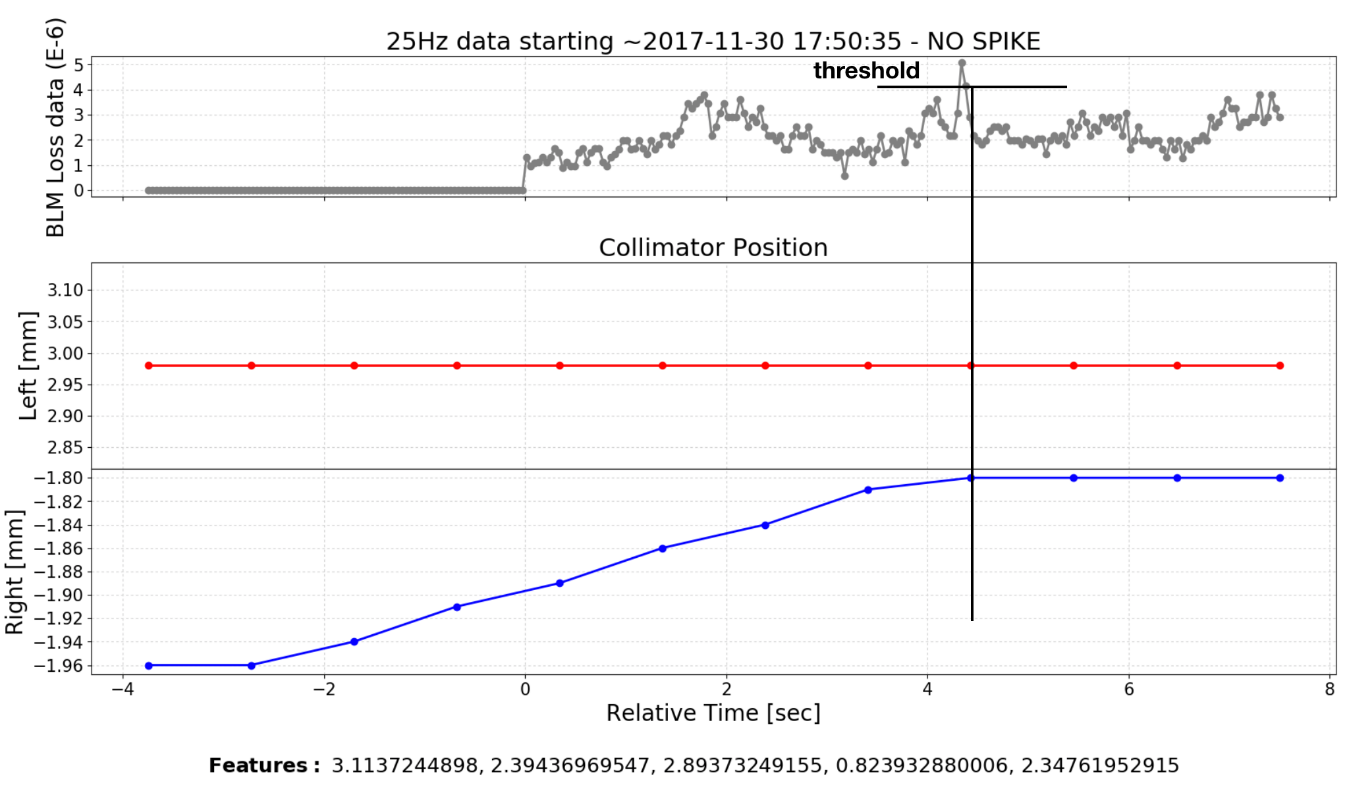 G. Azzopardi, “Spike Pattern Recognition for Automatic Collimation Alignment” No. CERN-ACC-NOTE-2018-0010.
Courtesy: G. Azzopardi
19
28/02/2018
Kajetan Fuchsberger - Operational challenges at the LHC and injector synchrotrons - ICFA mini-workshop on machine learning for accelerator control
ML for Collimation alignment - Summary
The MD results indicate that it is indeed possible to automate the alignment using machine learning for pattern recognition
Fully automating the alignment of collimators will save time and allow for the alignment to be done more often during the year
ML models will also allow for automating the angular alignment methods(*), this is crucial as at present it takes too long to align all collimator jaws at different angle
(*) G. Azzopardi "Automatic Angular Alignment of LHC Collimators." In ICALEPCS, p. 928-933. 2017.
20
28/02/2018
Kajetan Fuchsberger - Operational challenges at the LHC and injector synchrotrons - ICFA mini-workshop on machine learning for accelerator control
Content
21
28/02/2018
Kajetan Fuchsberger - Operational challenges at the LHC and injector synchrotrons - ICFA mini-workshop on machine learning for accelerator control
Example: ZS (Septum) alignment
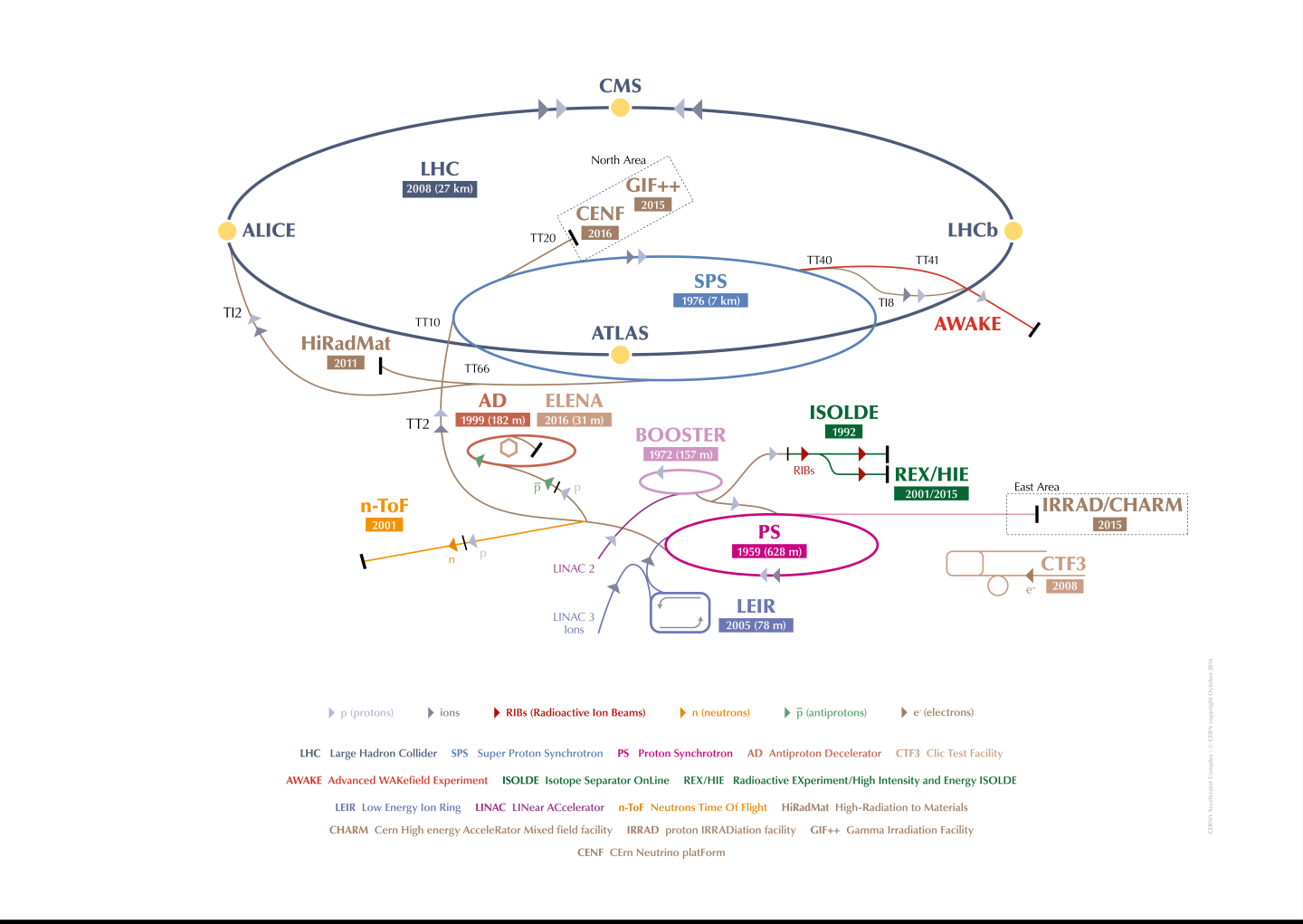 Slow extraction from SPS
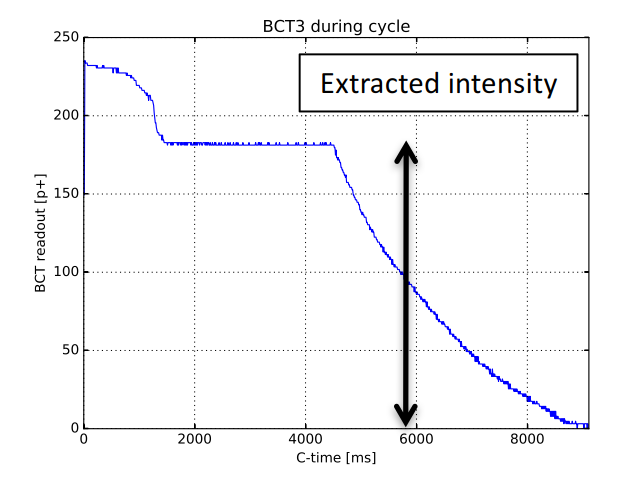 22
28/02/2018
Kajetan Fuchsberger - Operational challenges at the LHC and injector synchrotrons - ICFA mini-workshop on machine learning for accelerator control
[Speaker Notes: [add picture of spill]]
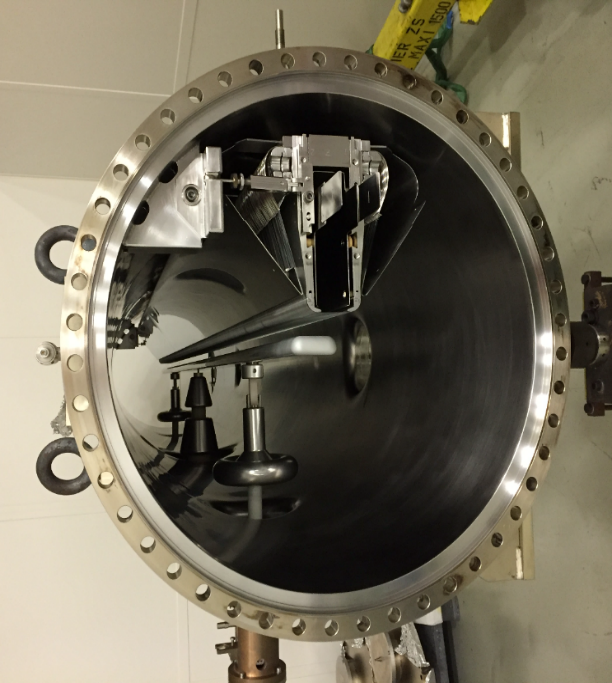 septum foil
(Mo or W-Re)
support
circulating beam
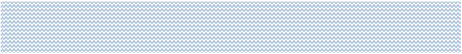 Wire: 100 um
Length: ~ 3.5m
beam direction
electrode
(Al, Ti, SS)
x
depleted density
scattering
extracted 
beam
of beam on wires
z
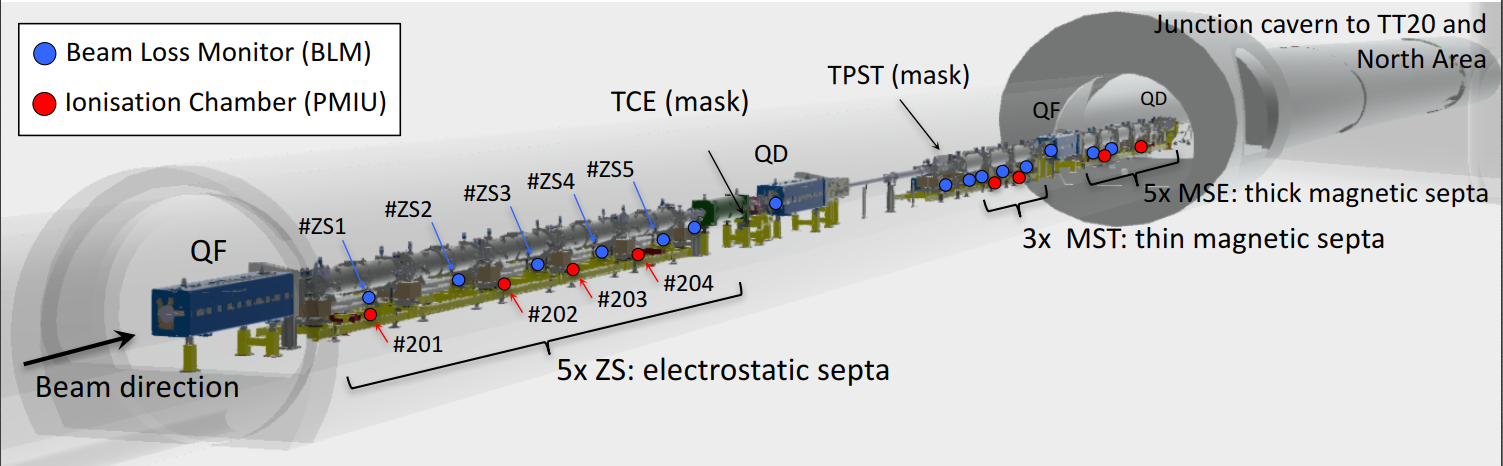 Courtesy: M. Fraser
[Speaker Notes: 100 um wire, 3m tank]
ZS alignment - Layout
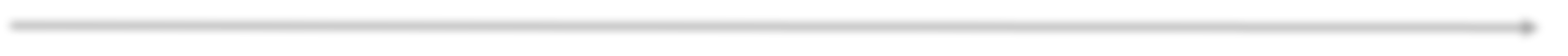 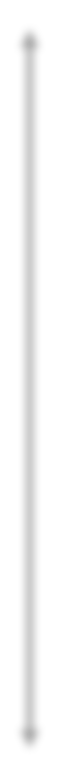 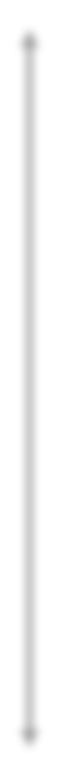 2x girder	 positions: UP and DO,  we usually fix UP
All 5 Tanks in beam at once
Today: manual alignment (1 tank at a time), observing total losses and local losses  achieving acceptable losses (Still factor 3-4 lower than expected)
Multi-turn effects: misalignments of dowsntream septa can affect BLM's upstream due to multi-turn effects.
Time consuming (>= 8h) and not very intuitive … too much data
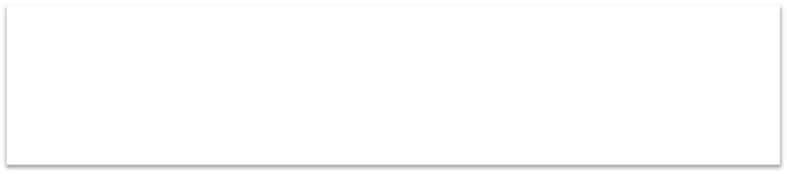 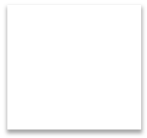 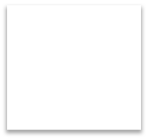 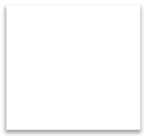 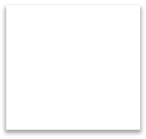 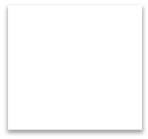 ZS1	ZS2	ZS3	ZS4	ZS5
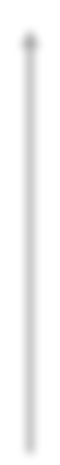 X
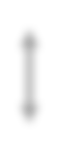 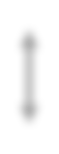 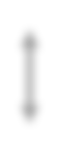 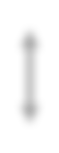 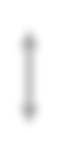 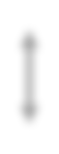 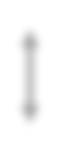 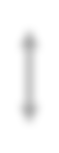 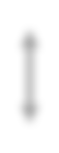 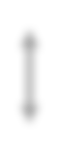 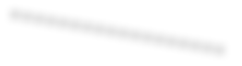 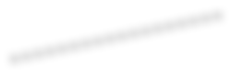 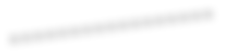 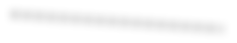 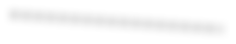 10x anode positions: UP and DO
Z
24
28/02/2018
Kajetan Fuchsberger - Operational challenges at the LHC and injector synchrotrons - ICFA mini-workshop on machine learning for accelerator control
Courtesy: M. Fraser
[Speaker Notes: FLUKA model: expected BLM loss response can be computed for given configuration of alignments: CPU expensive.


perhaps state all 5 tanks are "in beam at once"
perhaps mention today's procedure: it is aligned manually using a beam-based technique aiming to minimise losses measured on BLMs. scanning one dof at a time looking at total losses of all blms and BLMs local to the scan location. start upstream and iterate downstream one tank at a time. repeating iterations. time consuming but it generally works to achieve acceptable losses. often not very intuitive for a human...  too much data!]
ZS alignment Challenges – ML approach
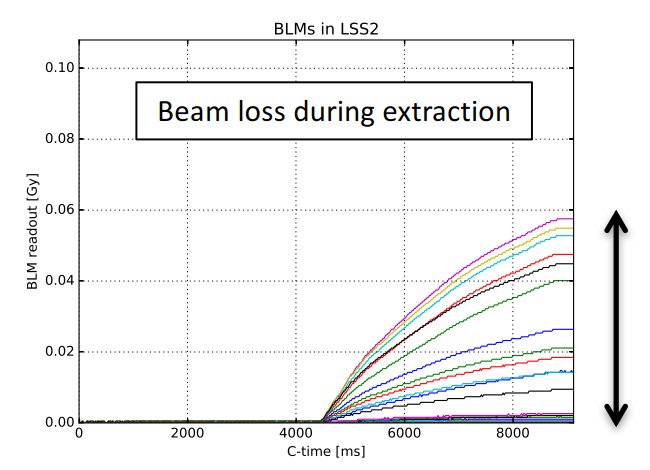 Model features:
12 Inputs (Girder Positions)
Outputs: 
>20 BLM signals
Extracted beam intensity
Imperfections:
Noise on BLMs
Position Inaccuracy / drifts
ML in very early stage
Toy model  aimed for understanding alignment procedure and investigating new ones: even automatic ones or those using ML algorithms
Already lot of understanding gained by preparation for ML (e.g. toy model creation)
M. Fraser: Poster
P. van Trappen: Talk on Thursday
25
28/02/2018
Kajetan Fuchsberger - Operational challenges at the LHC and injector synchrotrons - ICFA mini-workshop on machine learning for accelerator control
Content
26
28/02/2018
Kajetan Fuchsberger - Operational challenges at the LHC and injector synchrotrons - ICFA mini-workshop on machine learning for accelerator control
Evaluation: ML for optics correction
Measurement principle
Exciting the beam
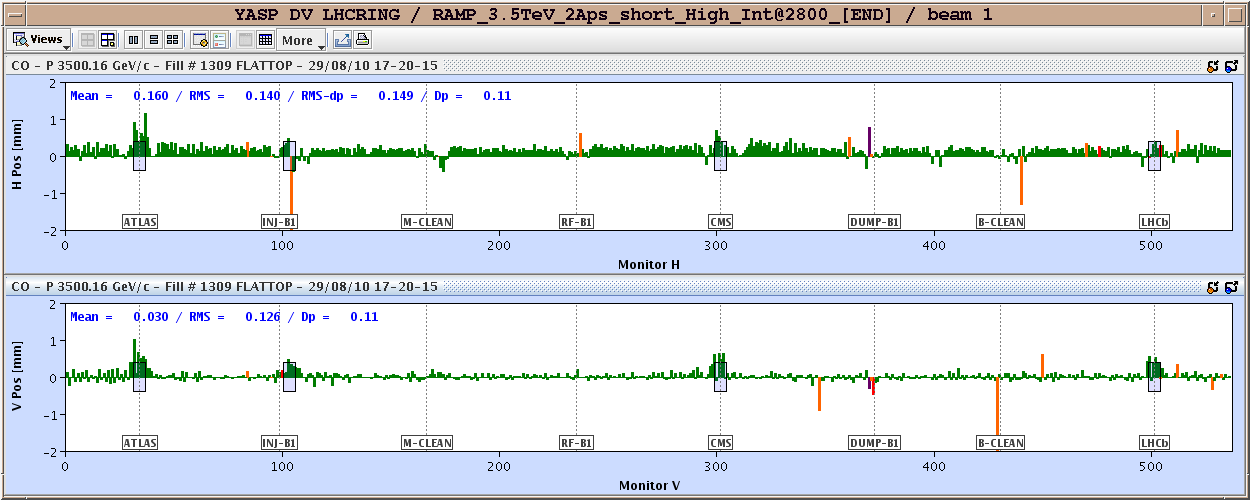 ~500 Beam position monitors per beam and plane
(Analytically)  Calculate beta-beating from phase differences between BPMs.
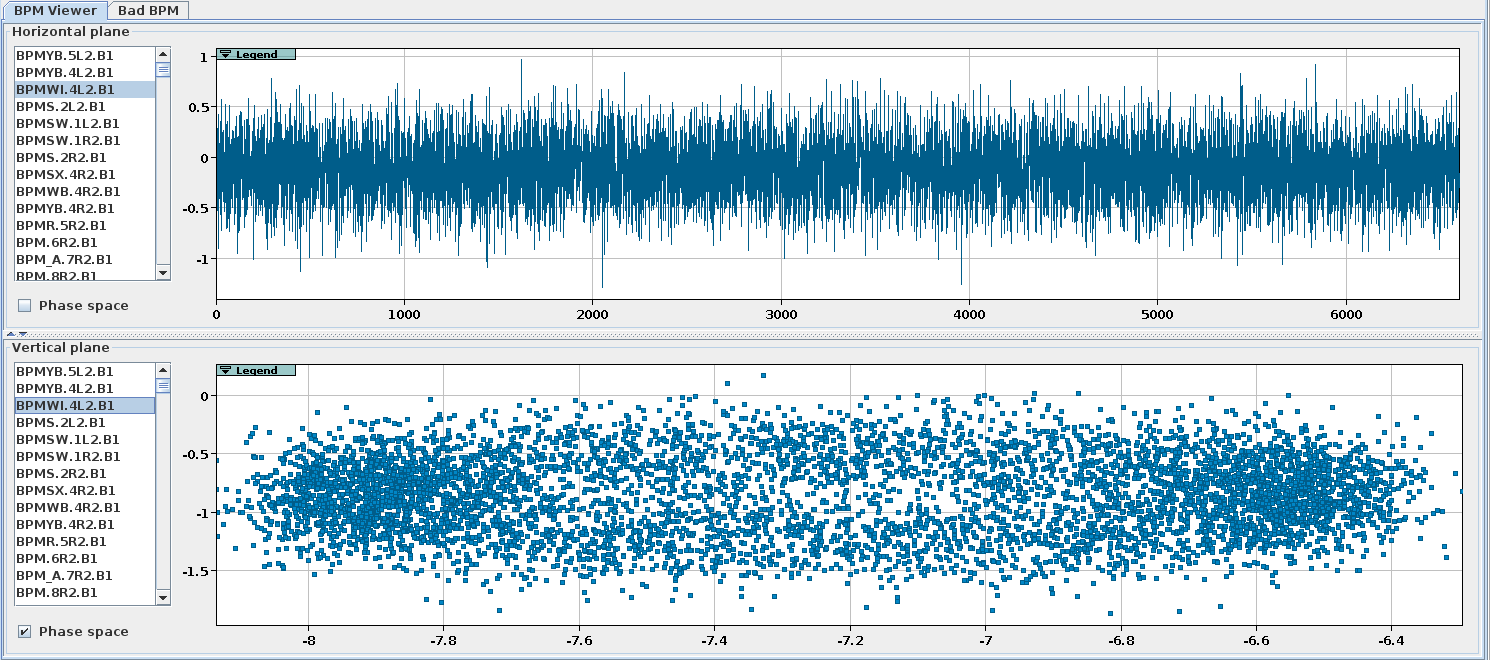 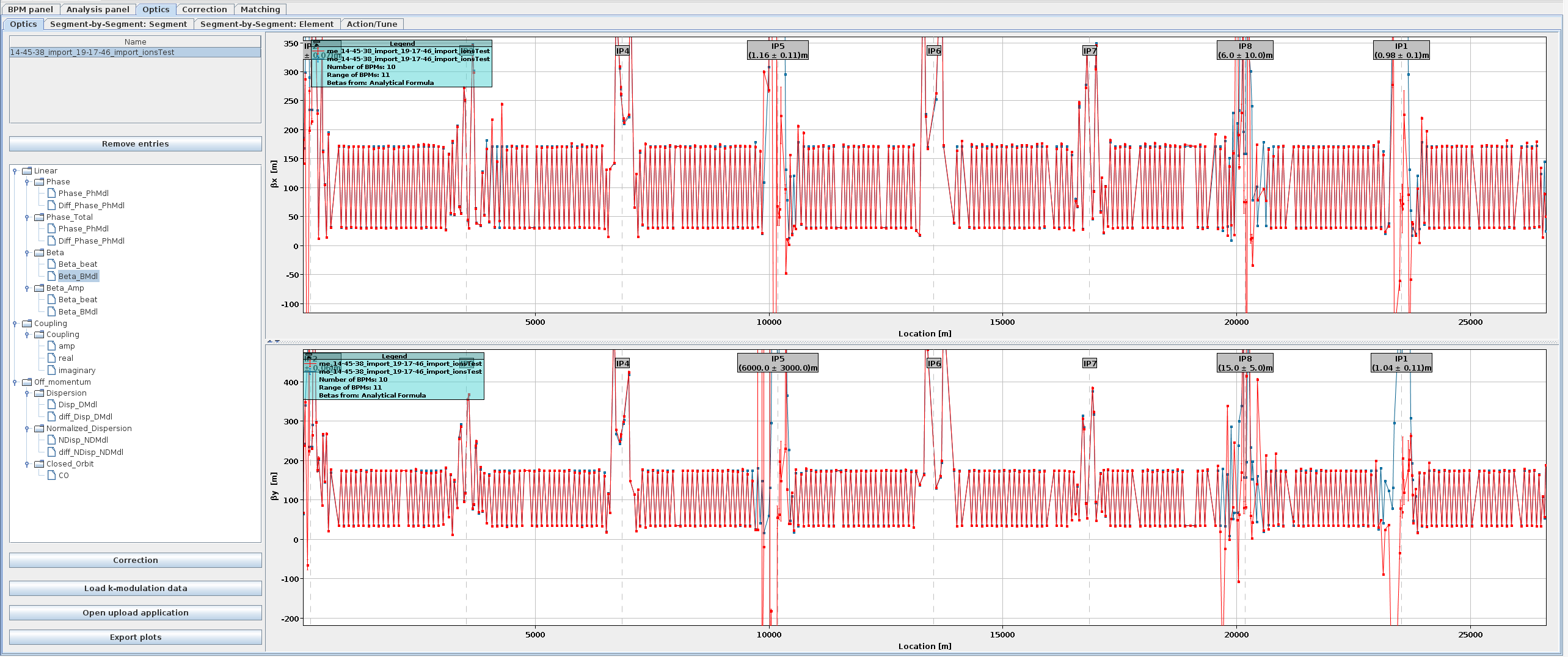 Oscillations on all BPMs
(+ quite some data cleaning ;-)
27
28/02/2018
Kajetan Fuchsberger - Operational challenges at the LHC and injector synchrotrons - ICFA mini-workshop on machine learning for accelerator control
Example: Evaluation of ML for Optics correction
Goal: Proof of Concept to resemble optics model through ML model
Training Dataset: 50000 generated configurations (80% training, 20% test)
Features: Phase errors at BPMs (~500 per beam and plane)
Evaluation of different Estimators.
Elena Fol, “Evaluation of Machine Learning Methods
for LHC Optics Measurements and Corrections Software”, Master Thesis, 2017
28
28/02/2018
Kajetan Fuchsberger - Operational challenges at the LHC and injector synchrotrons - ICFA mini-workshop on machine learning for accelerator control
ML for Optics Correction – Estimator examples
Linear Regressor:




“Random Forrest”  almost perfect
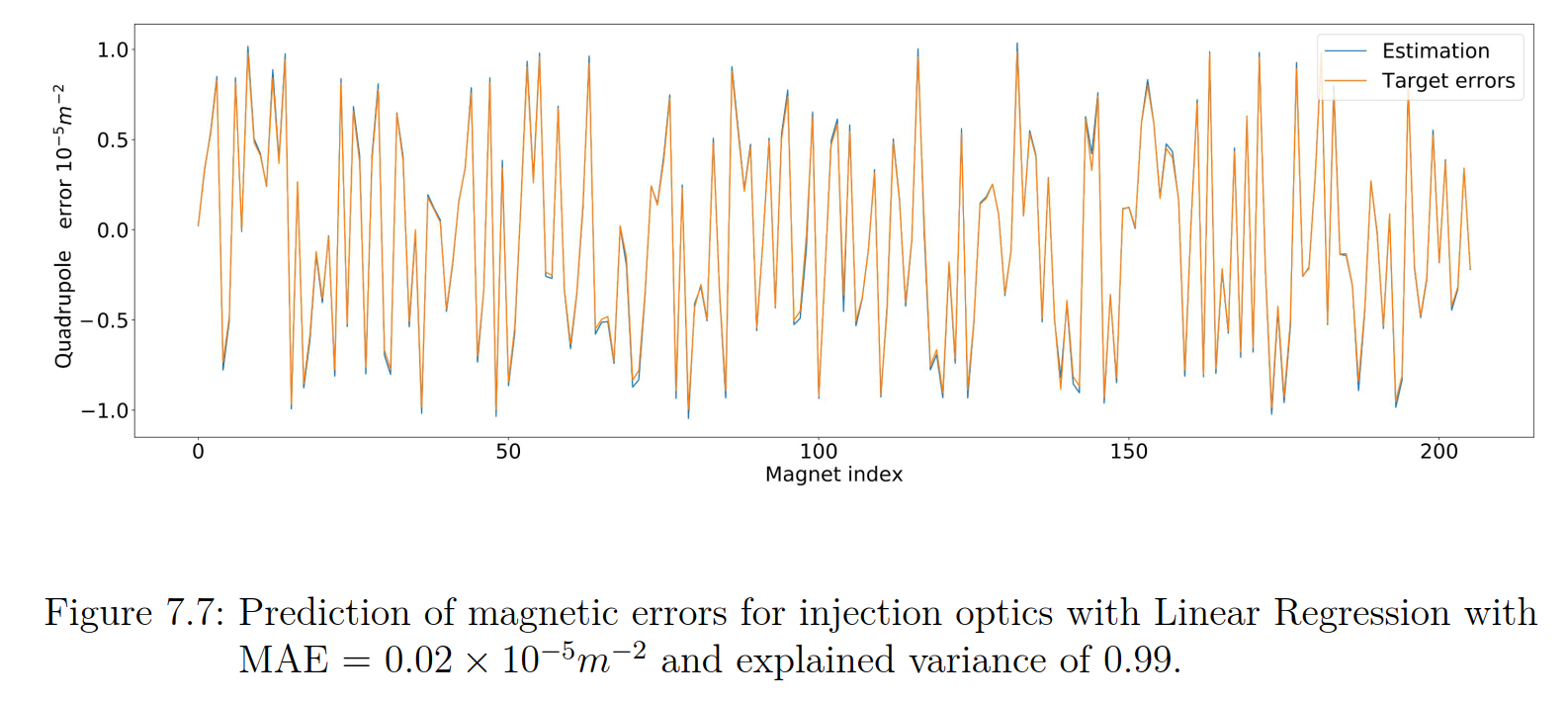 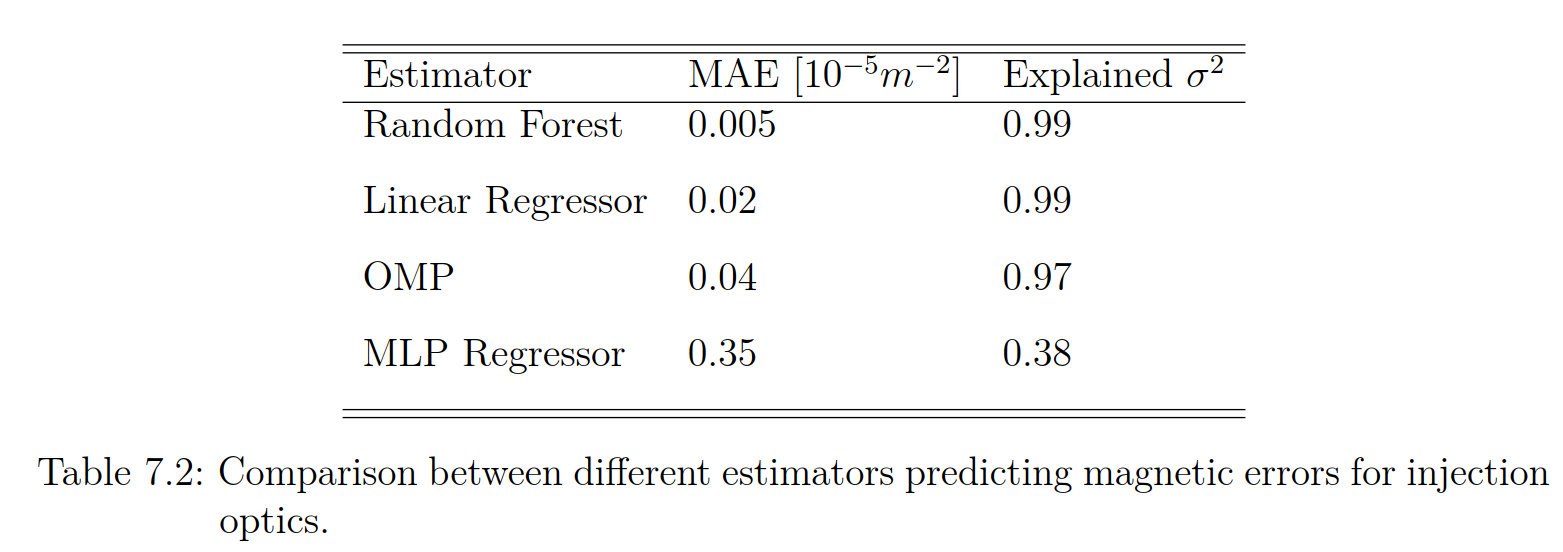 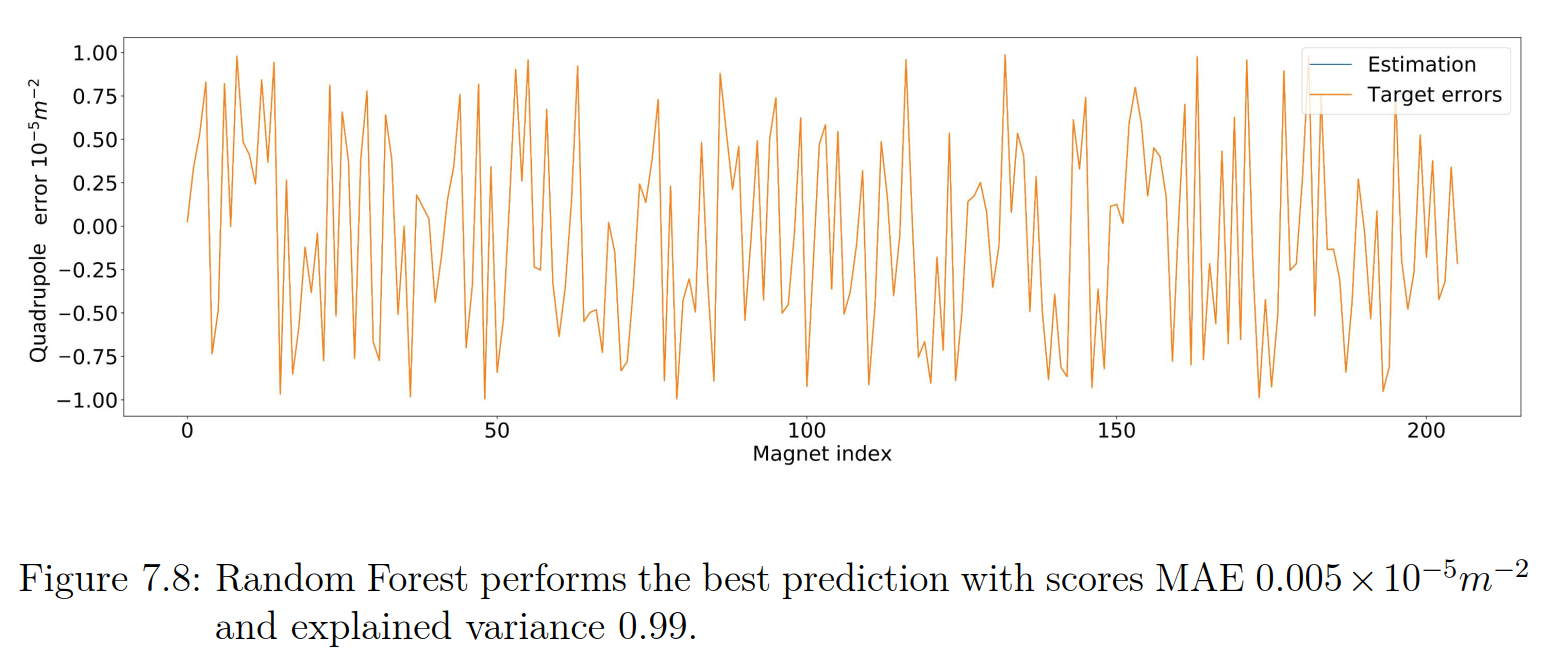 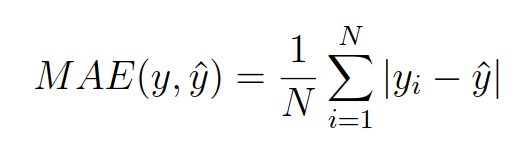 Courtesy: Elena Fol
29
28/02/2018
Kajetan Fuchsberger - Operational challenges at the LHC and injector synchrotrons - ICFA mini-workshop on machine learning for accelerator control
Summary – discussion
Challenges in LHC & Injectors  Time is the enemy ;-)
First ML tries have shown promising results.
How to identify problems, where ML would be an advantage? 
… And what are the advantages(faster/better/more fault tolerant..?)
Where better not?
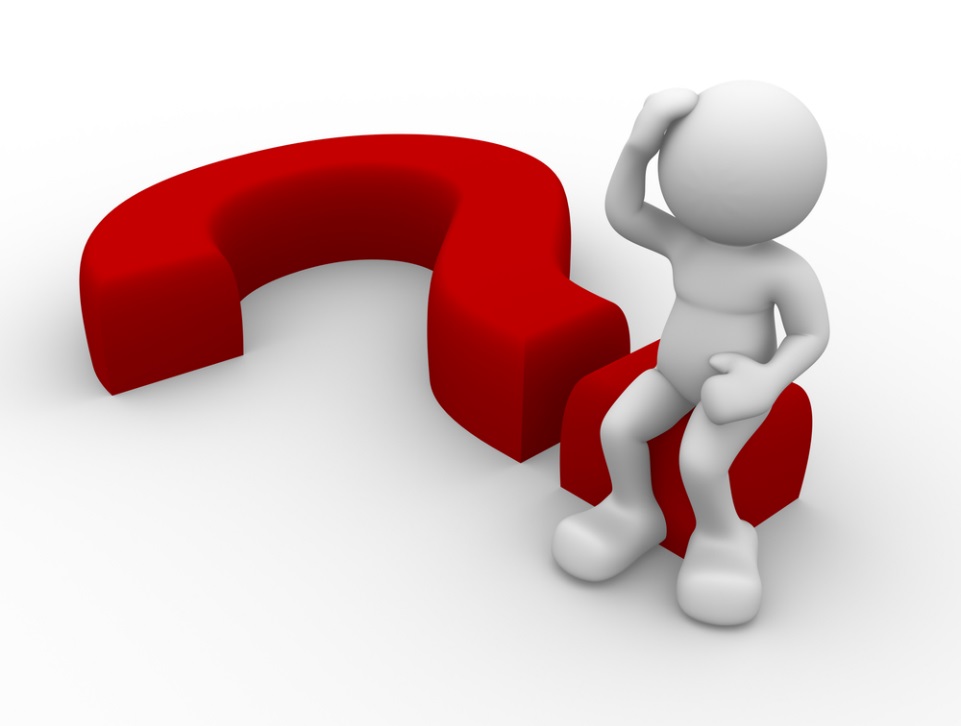 30
28/02/2018
Kajetan Fuchsberger - Operational challenges at the LHC and injector synchrotrons - ICFA mini-workshop on machine learning for accelerator control